Can I emulate the work of Simon Hart?
These are a collection of photos to inspire you to create your own painting in the style of Simon Hart!

Think about the colours and lines that you can include.
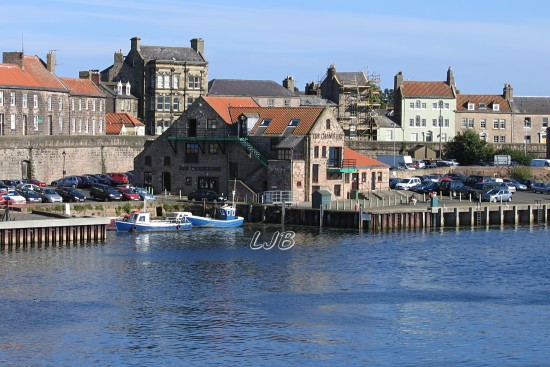 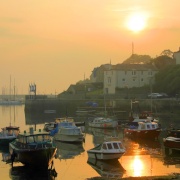 Can I use a photo as a starting point for my composition?
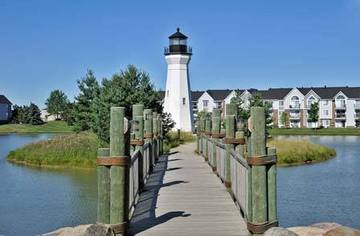 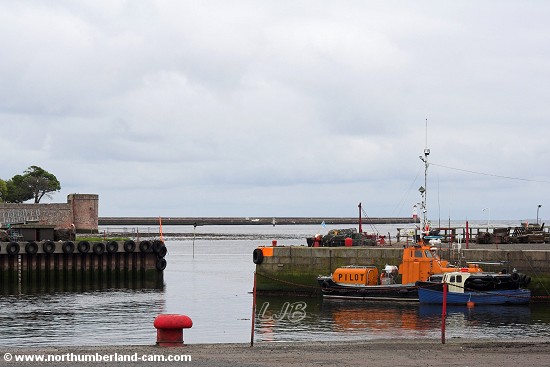 Can I use a photo as a starting point for my composition?
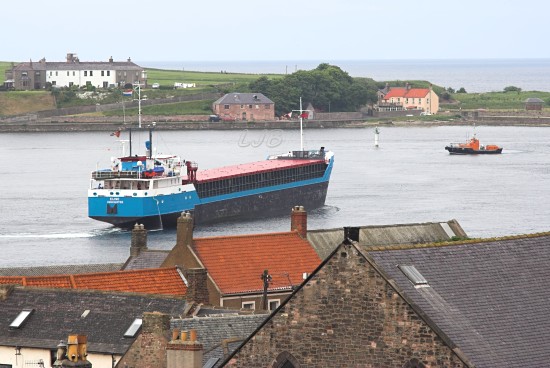 Can I use a photo as a starting point for my composition?
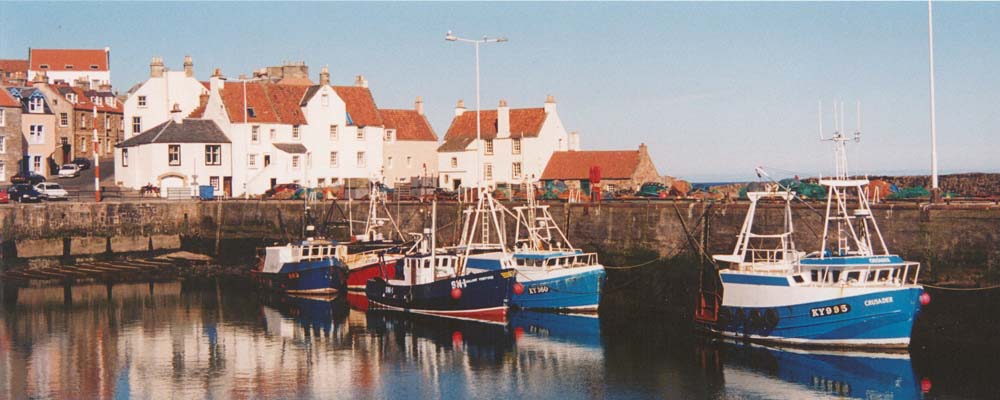 Can I use a photo as a starting point for my composition?
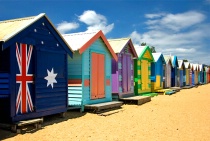 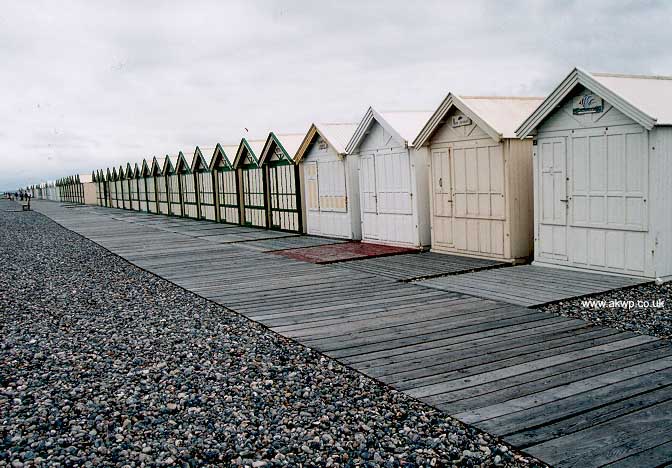 Can I use a photo as a starting point for my composition?
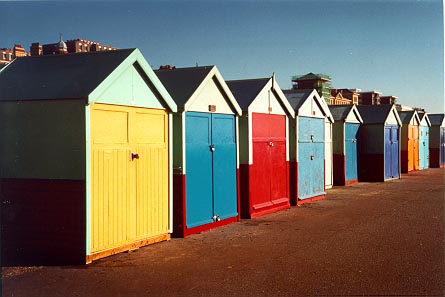 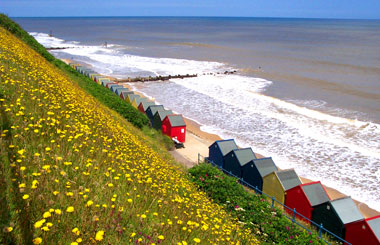 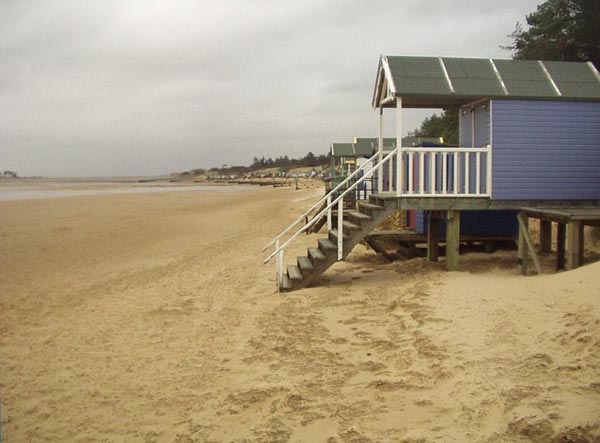 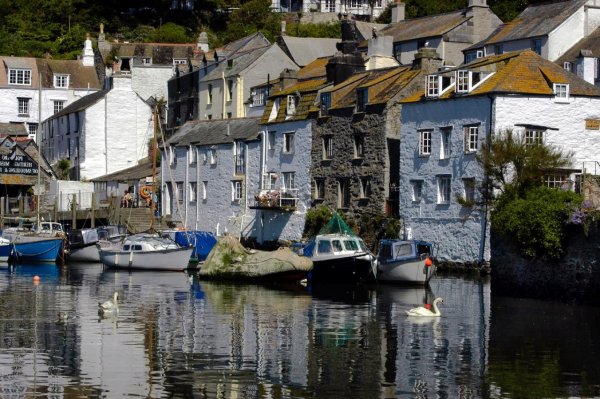 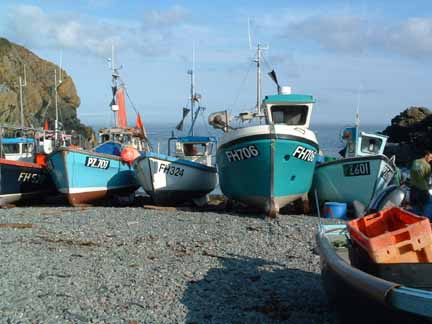 Can I use a photo as a starting point for my composition?
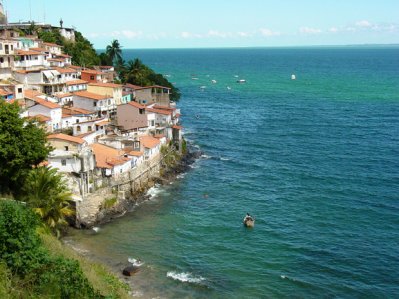 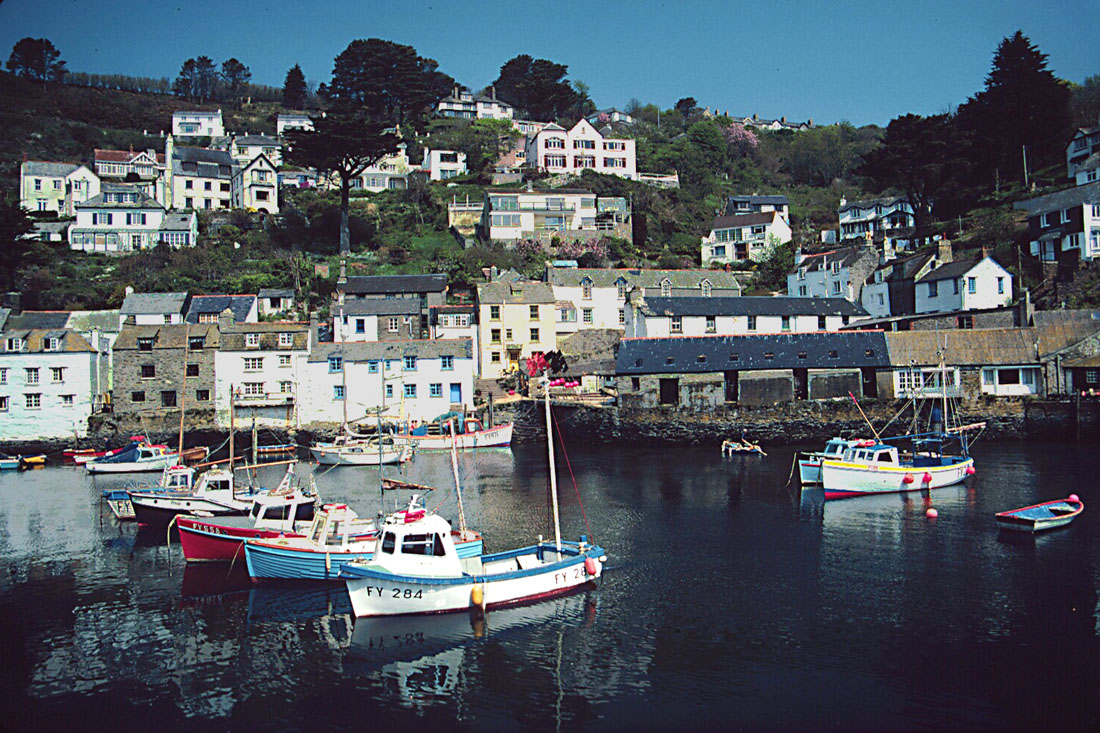 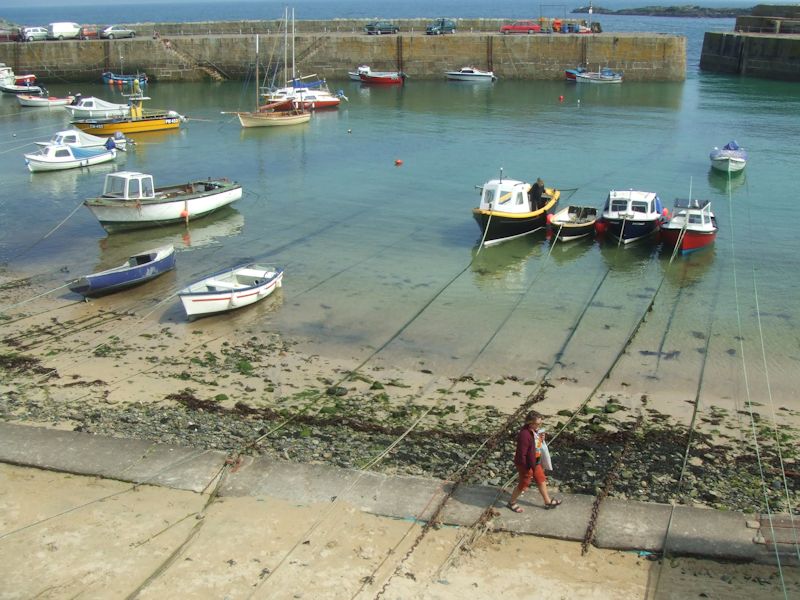 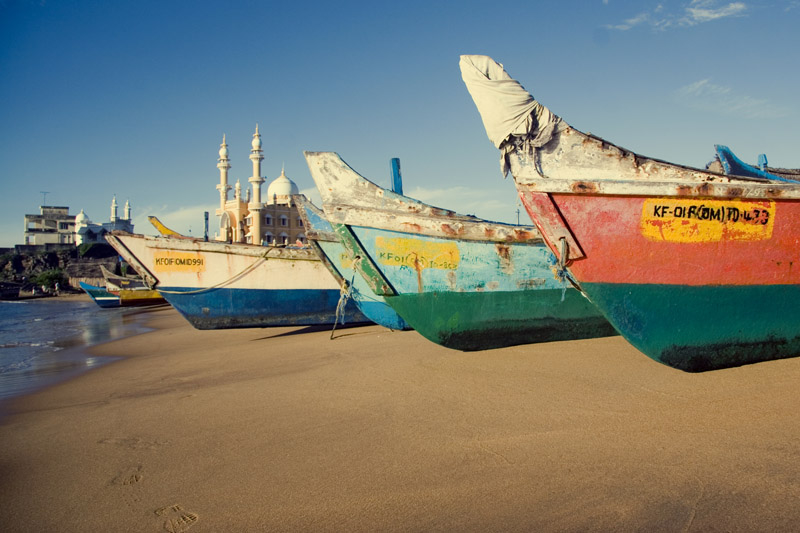 Can I use a photo as a starting point for my composition?